Show me the Money
Beyond Poverty & Into Freedom
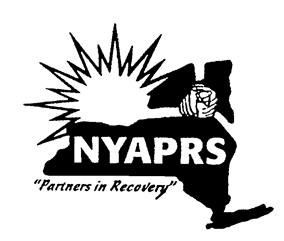 Session 1:  Introduction to class
This class is not about money…but it doesn’t hurt to have it.
Happiness
Opportunity
Peace of Mind
Economic Self-Sufficiency
What’s this class about?
[Speaker Notes: This class is about happiness…yours.  We know that money doesn’t make a person happy but neither does need…or living in poverty.  Happiness is about possessing the freedom to make the choices you want in life.  This class is not just about learning…it’s about discovering things about yourself that can change your life.

This class is about opportunity.  Whether you no it or not, opportunity is all around you.  This class will show you how to spot opportunity and go for it!

This class is about peace of mind…yours.  Think about this…when was the last time you had “peace of mind?” When was the last time you had complete control over your life?

This class is about Economic Self-Sufficiency.  Thinking about money can be scary…especially when you don’t have enough.  If you live on social security or benefits you usually don’t have nearly enough.  Imagine having enough?  There is a way this can happen.  You’ll learn about it in this class.

But most of all, this class is about hope! Hope for the future and hope in yourselves.  I already believe in everyone’s potential in this classroom.  I want you all to believe it.]
Demonstrate an understanding of how poverty impacts your life.
Describe ‘what sucks” about living in poverty.
Explore what you want your life to look like and compare it to the life you are currently living
Decide and commit to moving beyond poverty.
Identify strengths that will help you move into freedom and out of poverty.
Objectives
You Tube link
https://youtu.be/5N3U75XRJ6U
Coming attractions
[Speaker Notes: https://youtu.be/5N3U75XRJ6U  Coming attractions at the end of the first lesson and Overview in Lesson 2 (Slides 6 & 9 of PPT)]
Show me the Money
Beyond Poverty & Into Freedom
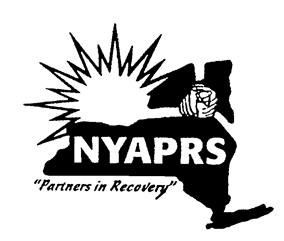 Session 2:  Show me the Money – Part 1
You Tube link
https://youtu.be/5N3U75XRJ6U
Overview
[Speaker Notes: https://youtu.be/5N3U75XRJ6U  Coming attractions at the end of the first lesson and Overview in Lesson 2 (Slides 6 & 9 of PPT)]
The 8 Domains of wellness
Housing – We estimate that this will cost us $600
Food – We are going to estimate this at $250 a month
    (Food Stamps will cover this for person 1)
Gas/Electric – We estimate this at $100
Transportation – For person we will estimate a bus pass because you can’t afford a car and insurance.  This is $75. Person 2 can budget for a car for $300 and insurance for $150
Monthly Budget
Person1: $800 SSI
Housing  - $600
Transportation - $75
Gas/electric - $100
Person 1 is left with:
$25
Person 2: $4,000 Job
Housing  - $600
Transportation - $450
Gas/electric - $100
Person 2 is left with:
$2,850
Monthly Budget
Key Points
Show me the money means being able to pay all of your bills.
Show me the money means being able to spend your money on things you want.
Show me the money means “upgrading your life.”
Show me the money means having the freedom to purchase the things you want.
Summary
Next Week…Show me the Money – Part 2
Show me the Money
Beyond Poverty & Into Freedom
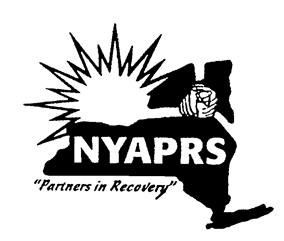 Session 3:  Show me the Money – Part 2
The 8 Domains of wellness
Key Points
Life is easier if you have enough money to commit to your goals
Everyone one of the 8 domains is impacted by the lack of money
Money is more than just dollars – it offers me great choices in life.
Summary
You Tube link
https://youtu.be/C89xWtgFDFc
Next week…coming attractions
[Speaker Notes: https://youtu.be/C89xWtgFDFc  Coming attractions at the end of Lesson 3 and Overview in Lesson 4 (Slides 19 & 22 of PPT)]
Show me the Money
Beyond Poverty & Into Freedom
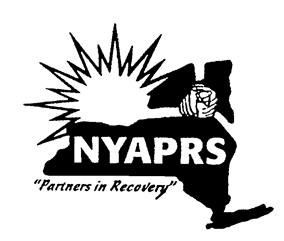 Session 4:  The Effects of Poverty
You Tube link
https://youtu.be/C89xWtgFDFc
Poverty
[Speaker Notes: https://youtu.be/C89xWtgFDFc  Coming attractions at the end of Lesson 3 and Overview in Lesson 4 (Slides 19 & 22 of PPT)]
Living in Poverty has a negative impact on my life
I never have enough money
I can’t do the things I want to
I can never go anywhere
I don’t have enough friends
I don’t have a significant other
I don’t live on my own
I don’t control my money
How does poverty effect you?
The 8 Domains of wellness
Key Points
Living in poverty has a negative impact on my life.  
Employment or self-employment can help me overcome poverty.
Summary
You Tube link
https://youtu.be/EQqQURQmXco
Next week…coming attractions
[Speaker Notes: https://youtu.be/EQqQURQmXco  Coming attractions at the end of Lesson 4 and Overview in Lesson 5 (Slides 26 & 29 of PPT)]
Show me the Money
Beyond Poverty & Into Freedom
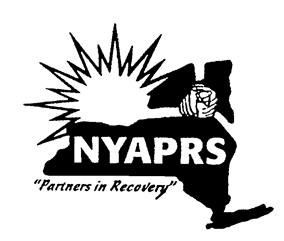 Session 5:  The Benefits of Employment
You Tube link
https://youtu.be/EQqQURQmXco
Making Recovery Work
[Speaker Notes: https://youtu.be/EQqQURQmXco  Coming attractions at the end of Lesson 4 and Overview in Lesson 5 (Slides 26 & 29 of PPT)]
Counter to what you may have experienced, going to work is actually good for you.  
Finding the right setting and the right kind of employment makes work worthwhile.
Overview - Key Points
The   Benefits of Work in Recovery
[Speaker Notes: Employment can:
Increase self-esteem, alleviate psychiatric symptoms, and reduce the potential for relapse for PWPD
Encourage development of realistic and optimistic opinions about the future 
Create improvements in income, status, and social contacts, thus decreasing social isolation]
What symptoms could be reduced by being employed?
Why would I be less likely to relapse?
How would I increase my income (we have already gone over this in previous sessions)?
How would working increase my social status?  Is this important?
How would being employed give me more social contacts?  How could the increase in social contacts benefit me?
In what ways would I have more positive opinions about the future?  How would this affect my outlook on life?
What are the ways my self-esteem could be improved by working?
Exercise Questions
You Tube link
https://youtu.be/GqtwCKafDFo
Next week…coming attractions
[Speaker Notes: https://youtu.be/GqtwCKafDFo  Coming attractions at the end of Lesson 5 and Overview in Lesson 6 (Slides 33 & 36 of PPT)]
Show me the Money
Beyond Poverty & Into Freedom
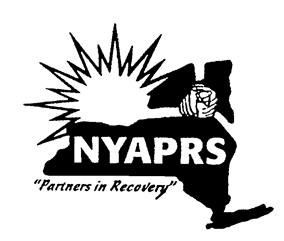 Session 6:  Is Work really Possible?
You Tube link
https://youtu.be/GqtwCKafDFo
Review – Quest for Employment
[Speaker Notes: https://youtu.be/GqtwCKafDFo  Coming attractions at the end of Lesson 5 and Overview in Lesson 6 (Slides 33 & 36 of PPT)]
You can work…you just might not believe it yet. 
With any kind of change, belief is the last to come.
Change requires us to look at ourselves differently.
Overview – Key Points
Change requires us to think of ourselves differently
The Law of Reversibility
When you feel a certain way, you will act in a manner consistent with that feeling. 

If you act in a manner consistent with that feeling, even if you don’t feel it, the Law of Reversibility will create the feeling that is consistent with your actions.
The Law of Reversibility
You can work…you just might not believe it yet. 
With any kind of change, belief is the last to come.
Change requires us to look at ourselves differently
Summary – Key Points
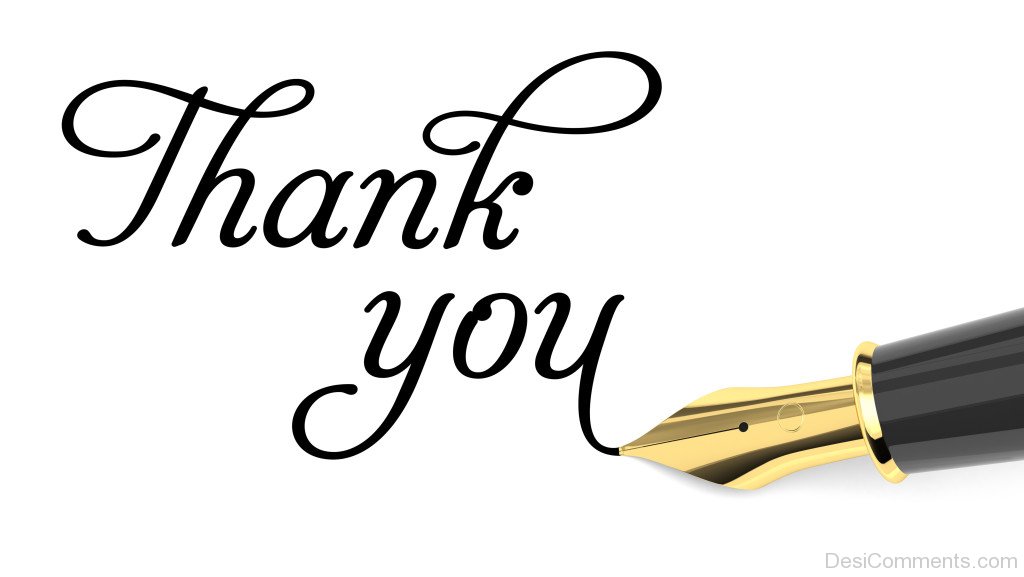 Show me the Money
Beyond Poverty & Into Freedom
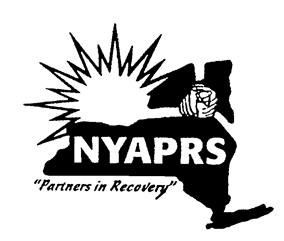 http://pros.nyaprs.org/